ГУП программ фармацевтического образования УМО РУМС по направлению «Здравоохранение»
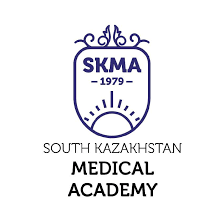 Заседание УМО РУМС по направлению «Здравоохранение»
13.06.2024г.
Соответствие содержания программы дополнительного образования, разработанной КазНМУ им. С.Д. Асфендиярова «Основные принципы стандартизации лекарственных средств» 120 часов/4 кредита, профилю дисциплин кафедр фармакогнозии и фармацевтической химии с целью обеспечения повышения квалификации профессорско-преподавательского состава  АО «ЮКМА»
Авторы ОП ПК 
Руководитель научно- образовательного фармакопейного центра, профессор, почетный член НАН РК и председатель Фармакопейного комитета  ЕАЭС Тулегенова  Ардак Уринбасаровна
Эксперт научно-образовательного фармакопейного центра Дуйсенбекова  Динара Бектасовна
Проанализированы и сопоставлены
Результаты обучения ПК и РО дисциплин
Темы ОП ПК и темы дисциплин
АО «Южно-Казахстанская медицинская академия»
Руководитель учебно-методического центра
Кандидат фармацевтических наук
Ибрагимова А.Г.
15-16 сентября 2020 года
Ибрагимова А.Г., АО «ЮКМА»
АО «Южно-Казахстанская медицинская академия»
Руководитель учебно-методического центра
Кандидат фармацевтических наук
Ибрагимова А.Г.
15-16 сентября 2020 года
Спасибо за внимание!